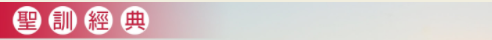 行
事
曆
況